Scrum @ Seznam.cz
Tomáš Pergler
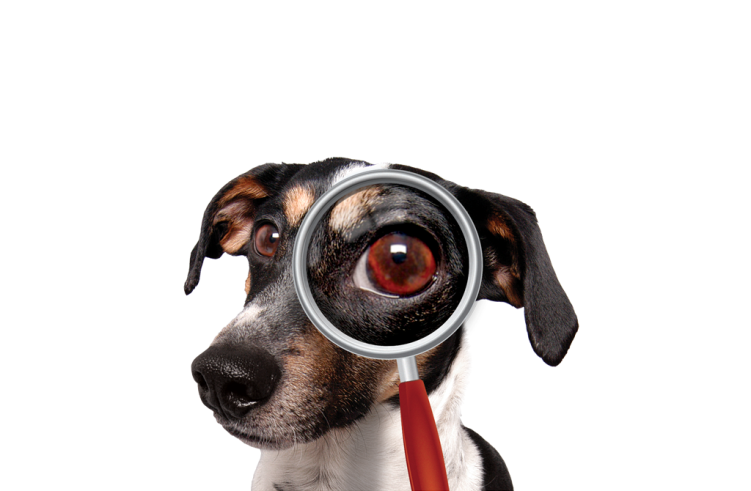 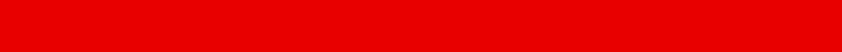 … najdu tam, co neznám !
www.seznam.cz
O mě
Tomáš Pergler
V Seznamu od roku 2003
Product/Project manager
Email, prihlasovani
neprimo Homepage, komunity, hry, horoskopy
Certified Scrum Master
Obsah přednášky
Jak funguje Scrum
role 
fáze (meetingy)
vstupy / artefakty

Jak děláme Scrum v Seznam.cz
Praha – Brno na dálku
Jak reportujeme dál
Projekty i maintenance
Co je SCRUM?
Scrum je iterativní způsob vývoje softwaru

Druh projektového řízení, často spojován s agilním vývojem softwaru

Přestože se často píše velkými písmeny není to zkratka

Název je odvozen od rugby
Scrum
Agilní manifest
Individuals and interactions over processes and tools

Working software over comprehensive documentation

Customer collaboration over contract negotiation

Responding to change over following a plan
Scrum in Seznam
Scrum in Seznam
SCRUM průběh
Role ve scrumu
Scrum Master
-zajišťuje, že probíhá všechno jak má
-neměl by být součástí týmu (programovat)

Product Owner
-reprezentuje zákazníka (u nás firmu), vytváří backlog
-vyjasňuje týmu co a jak se má vyrobit

Tým
-klíčoví lidé, kteří se účastní výroby (programátoři)
Backlog
soupis všeho, co se musí vyrobit 

skládá se z user stories
každá story má určenou prioritu
každá story má odhad v bodech 
každá story má definováno jak poznáme, že je hotovo

Sprint backlog – co se má vyrobit ve sprintu
Sprint Backlog - realita
Odhadování
odhaduje se náročnost stories
naceňuje se v bodech

čísla pro bodování se používají z upravené Fibonacciho posloupnosti F(n+1) = F(n) + F(n−1)

v Seznamu, dost často používáme stejně odhadování na MD (a pak nám vychází, že se den práce za den nestihne )
Odhadování = planning poker
Sprint
Sprint je časově určené období (obvykle 2-3týdny), ve kterém se vyrábí určená část product backlogu
Během sprintu probíhají fáze:
Plánování 1
Plánování 2
Výroba  - standup denně
Demo
Retrospektiva
Plánování 1
Účastní se Tým, ScrumMaster, ProductOwner

ProductOwner vysvětlí co je cílem vybraných stories

Cílem ProductOwnera je mít toho za „své peníze“ co nejvíc, úkolem ScrumMastera je ohlídat, že se Tým zaváže pouze k tomu co zvládnou vyrobit
Plánování 1
Na konci tohoto meetingu existuje závazek, které stories tým dodá na konci sprintu
Je velký rozdíl mezi:
závazat se k 19 bodům a stihnout 20 (tedy něco navíc)
závazat se k 21 bodů a stihnout 20 (tedy nestihli jsme co jsme slíbili)
Závazek se dělá dle Velocity
Velocity
„výkonnost“ týmu

Jedná se o zkušenost z předchozích sprintů

„pokud mám k dispozici stejný tým, je pravděpodobné, že za stejné časové období vyrobíme stejně bodů jako v minulém sprintu“
Burndown
Plánování 2
Účastní se Tým a ScrumMaster
Cílem je prodiskutovat „design“ aplikace

Na konci meetingu Tým ví, jak vyrobí stories v probíhajícím sprintu
Proběhne rozpad stories na tasky, tedy na konkrétní úkoly, které je třeba udělat, aby byla story hotová (na některých projektech odhadujeme tasky a sčítáme)
Tabule
Tabule realita
Standup
Probíhá denně
Účastní se Tým a SM
Na standupu se stojí 
Začíná v pravidelný čas a přesně
Každý z týmu řekne:
Co dělal od posledního standupu
Co bude dělat do dalšího standupu
Jaké jsou překážky, které mu brání ve výrobě
Neměl by přesáhnout 15min, obvykle bývá kratší
Přesouvají se hotové tasky/stories do done
Standup
Standup
Burndown
Burndown
Standup (v sedě) přes video
Demo
Demo je meeting, kde Tým ukáže PO, co vyrobili během uplynulého sprintu
PO tak pravidelně vidí jak bude produkt vypadat a má šanci dělat včas úpravy
Tím, že se pravidelně předvádí nehrozí, že nám na konec zbude příliš mnoho věcí k doladění
Může se zúčastnit kdokoliv, je to prostor ve firmě sdílet informace, co se kde děje
Demo na dálku
Videokonference

Sdílená plocha promítaná na projektor

Na projektoru:
prezentace s obsahem dema
předvádění konkrétních stories
Retrospektiva
„ohlédnutí“ za předchozím sprintem
„Co šlo dobře?“ (vlevo)
„Co může jít líp?“ (vpravo)
Každý člen týmu včetně SM napíše alespoň jednu věc k oběma tématům
Dobré věci si stojí za to udržet
Co může jít líp se rovnou vymyslí jak, zapíše a během následujícího sprintu se alespoň jedna věc zlepší
Pevný cyklus
Zvedli jsme informovanost
Posíláme informace emailem:
Plán sprintu
Obsah dema
Zhodnocení uplynulého sprintu a stav v rámci projektu
Demo – veřejné, může přijít kdokoliv
Na tzv. Středním mlýnu řešíme meziprojektové vlivy
Pravidelně vidíme hotové věci (podle povahy můžeme nasadit) a můžeme reagovat
Zvedli jsme výkonost
Zvedli jsme výkonost týmů (spolupráce,na věci se nezapomíná a dělají se včas)

Protože se pravidelně dělá demo, přichází se dřív na chyby

Víme co děláme – nedělají se věci které už nejsou aktuální
Ve všem je pořádek 